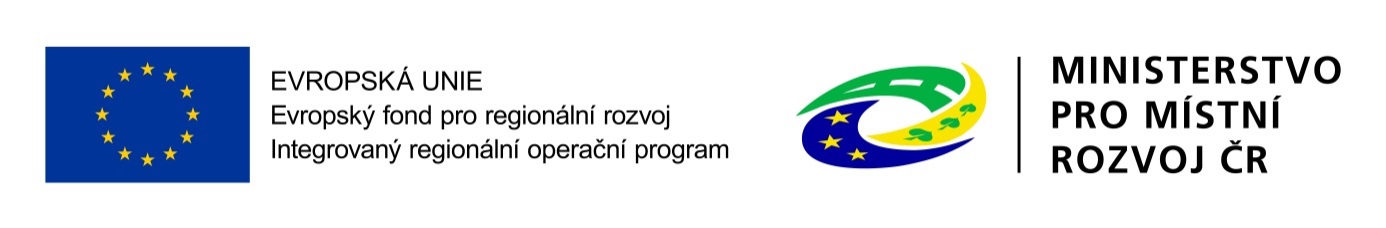 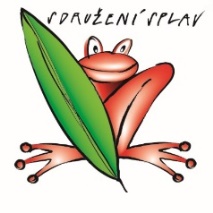 Dotace do území MAS Sdružení SPLAV 2014-2022
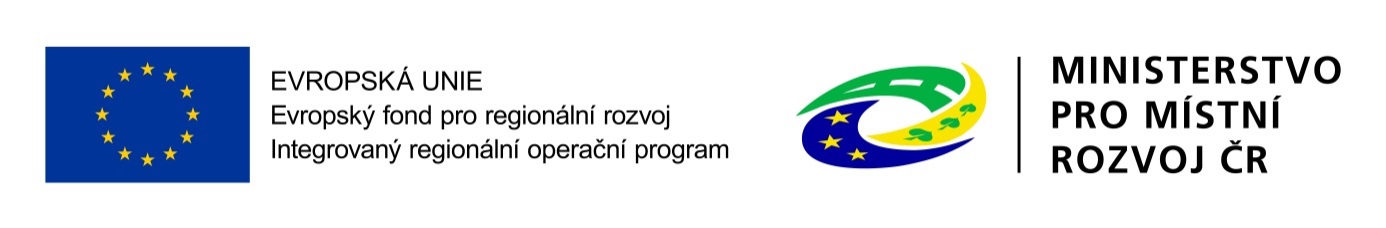 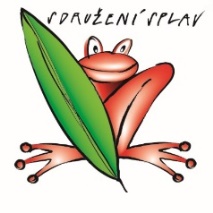 PR PRV pro rok 2023

Alokace ve výši cca 7,5 mil. Kč
Vyhlášení výzvy - únor 2023
Vyhlašovaná fiche:
9. Zemědělské podniky - 3 mil. Kč
12. Nezemědělské podnikání - 1,5 mil. Kč
26. Obnova venkovských obcí - 3 mil. Kč      podporované aktivity:  Veřejná prostranství v obcích, Hasičské zbrojnice,                                            Kulturní a spolková zařízení

Možné vyhlášení závěrečné výzvy na podzim 2023
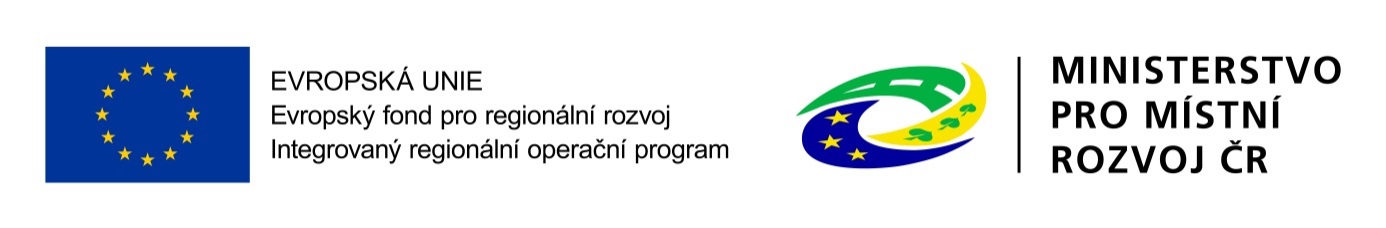 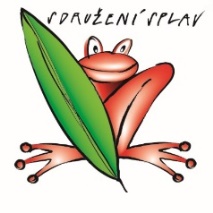 Harmonogram průběhu výzvy IROP


1. Průběžná výzva ŘO
2. Kolová (průběžná) výzva MAS - alokace výzvy, termín, upřesnění podporovaných    aktivit, kritéria MAS pro výběr projektů
3. Předkládání projektových záměrů na MAS
4. Hodnocení projektu na MAS, vydání souladu/nesouladu se SCLLD
5. Dopracování projektů, které byly vybrány MAS
6. Podání žádosti o podporu do výzvy ŘO v systému ISKP21+
7. Kontrola projektu na ŘO
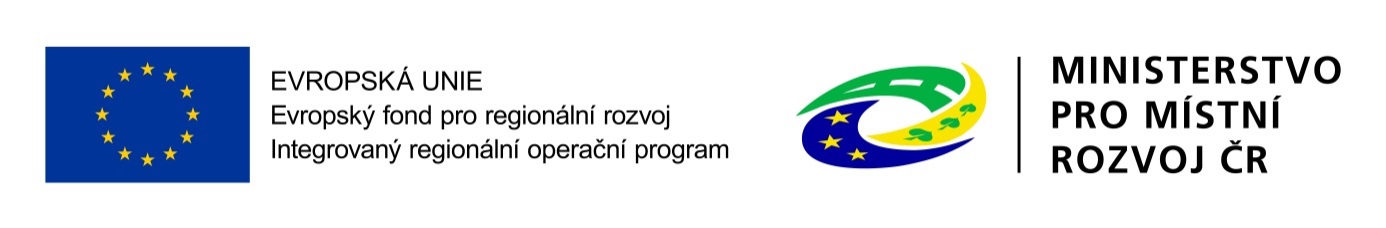 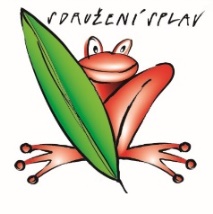 Přehled opatření IROP pro SCLLD 2023-2029
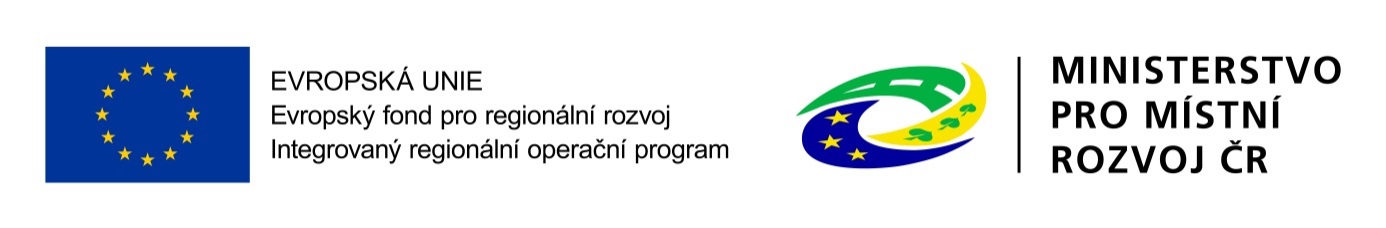 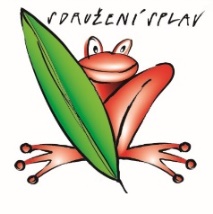 Přehled opatření IROP pro SCLLD 2023-2029
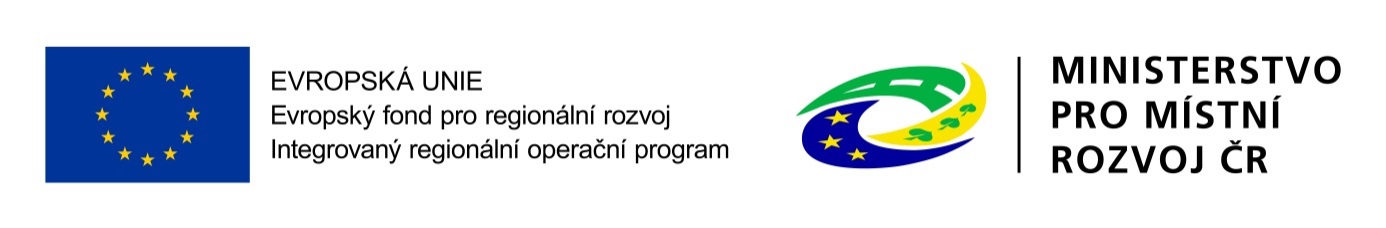 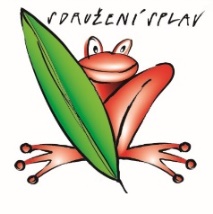 Přehled opatření IROP pro SCLLD 2023-2029
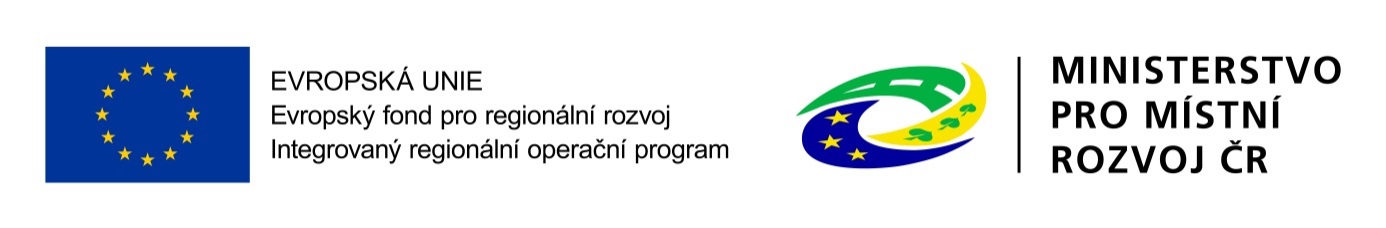 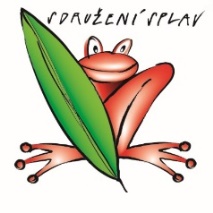 Ostatní programy EU

OPZ
Schválený společný projekt MAS a 4 dalších partnerů (10,5 mil. Kč)

OPTAK
Aktivity - robotizace, automatizace, digitalizace
Příjemci – malí a střední podnikatelé

OPŽP
Zlepšování energetické účinnosti ve veřejných budovách
Podpora jen cca 20 projektů v celé ČR
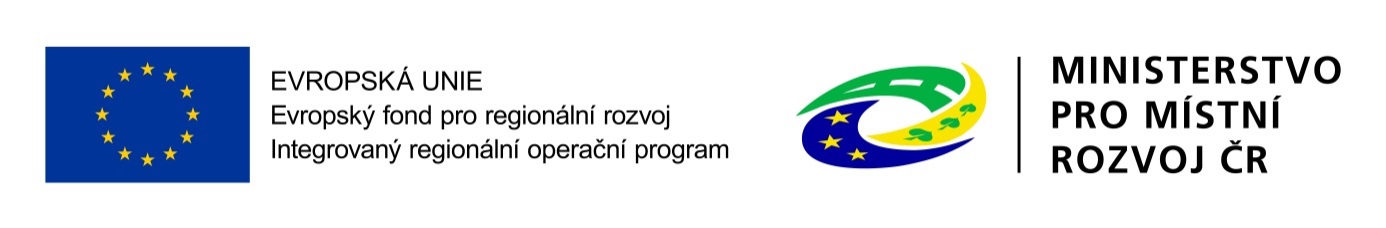 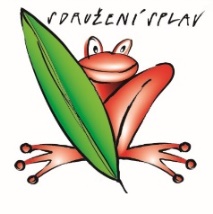 DĚKUJEME ZA POZORNOST
 
Sdružení SPLAV, z.s. Javornická 1560Rychnov nad Kněžnou info@.sdruzenisplav.cz